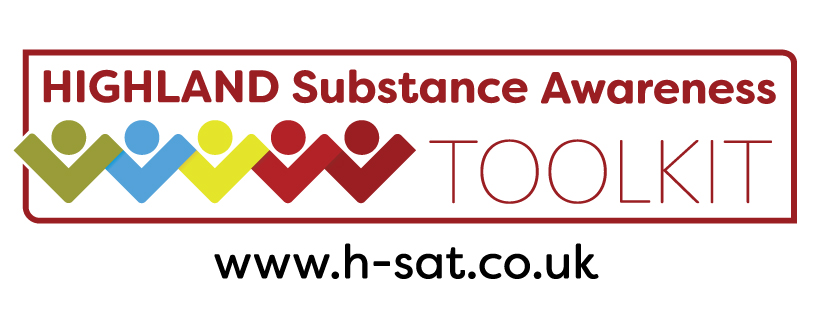 How many young people use drugs?
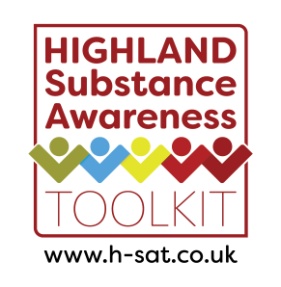 How many young people use drugs in Highland?
What percentage of 13 year olds regularly smoke? 

	2%

What about 15 year olds?  

5%
[Speaker Notes: * Regularly smoke = At least one cigarette per week]
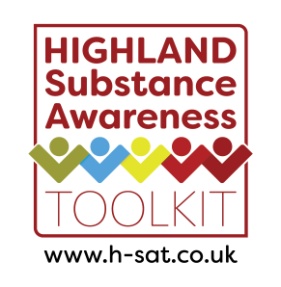 How many young people use drugs?
2. What percentage of regular smokers aged 15 would like to give up smoking? 


29%
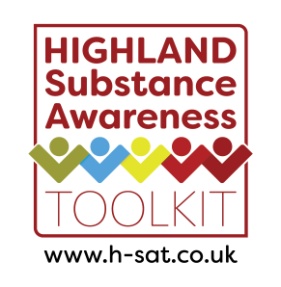 How many young people use drugs?
3. What percentage of 15 year olds have never tried smoking? 

73%
[Speaker Notes: This is up from 66% in 2013.]
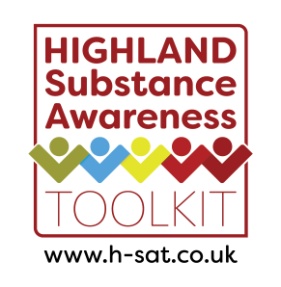 4. What percentage of 13 year olds had drunk alcohol in the last week? 
6%
		-What about 15 year olds?
		
18%
[Speaker Notes: (* week prior to completing the survey)]
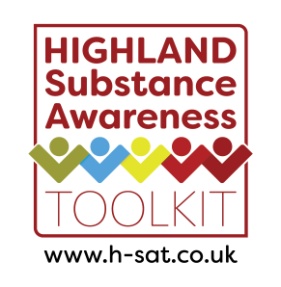 5. What percentage of 13 year olds have ever been drunk?
 52%
		- What about 15 year olds?
 72%
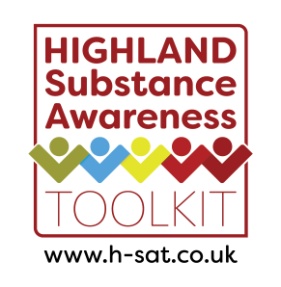 6. What percentage of 13 year olds have never tried to buy alcohol from a shop, supermarket or off-licence? 
99% 
		-What about 15 year olds?
 93%
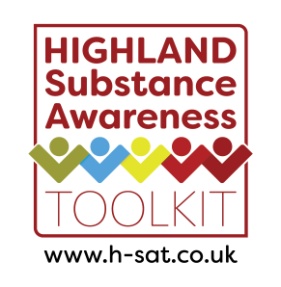 7. What percentage of 13 year olds have never tried drugs?
93%
		-What about 15 year olds?
 82%
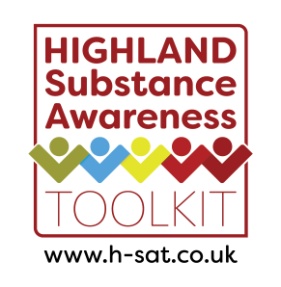 8. What percentage of 13 year olds have been offered drugs?
20%
		-What about 15 year olds? 
46%
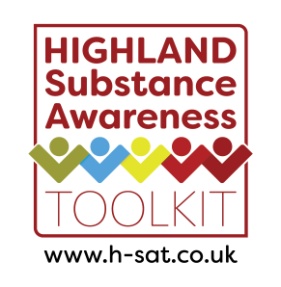 9. What percentage 15 year olds obtained drugs from a friend of the same age on the last occasion they took them? 
49%
[Speaker Notes: (Refer back to Drugs and the Law lesson plan 4  on legal implications of this)]
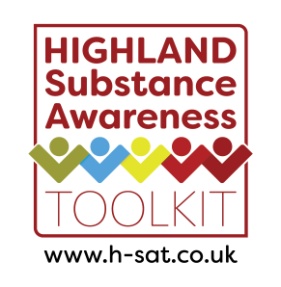 10-13. What percentage of 15 year olds have ever used:
10. NPS (New Psychoactive Substances)?  5%

11. Cocaine? 	5%

12. Ecstasy? 		6%

13. Cannabis? 	19%
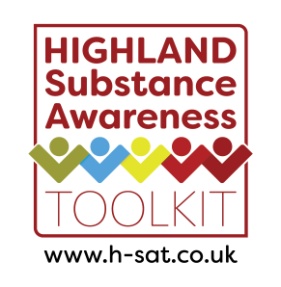 14. What percentage of 15 year olds who use drugs would like to stop taking them?    
39%
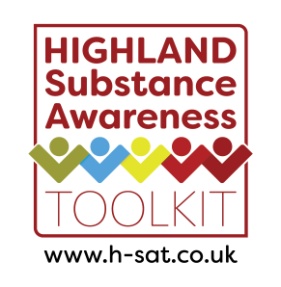 What surprised you, if anything?
[Speaker Notes: Ask pupils what has surprised them, and if anything has changed their opinion about drug use in young people.  Did they realise substance use is very much the minority?
 
If there’s time, young people could make a poster using these stats.]